Happy
Mother
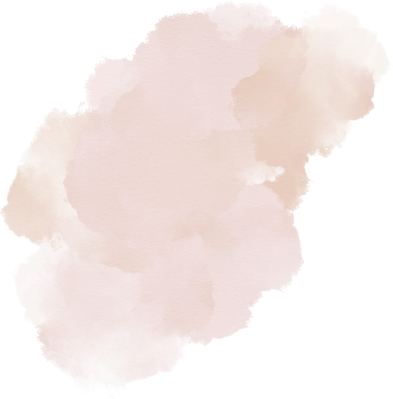 Day
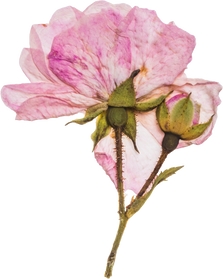 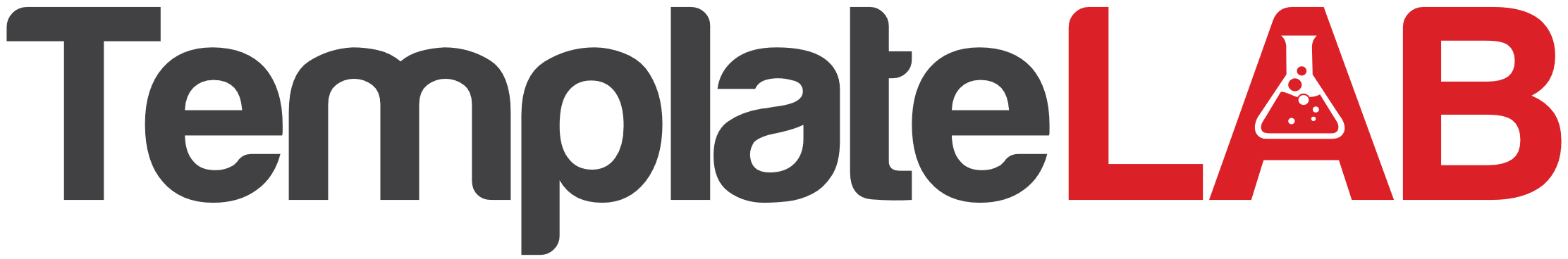